Tribal Sovereignty and the Indian Reorganization Act
Tribal Governments
Essential Questions
What is sovereignty?
What was the impact of the Indian Reorganization Act?
How do the tribal governments reflect the culture and values of the tribal people?
Lesson Objective
Identify and describe how tribes exert their authority.
What do tribal governments do?
[Speaker Notes: Video: https://www.youtube.com/watch?v=b37DnbUwK1I]
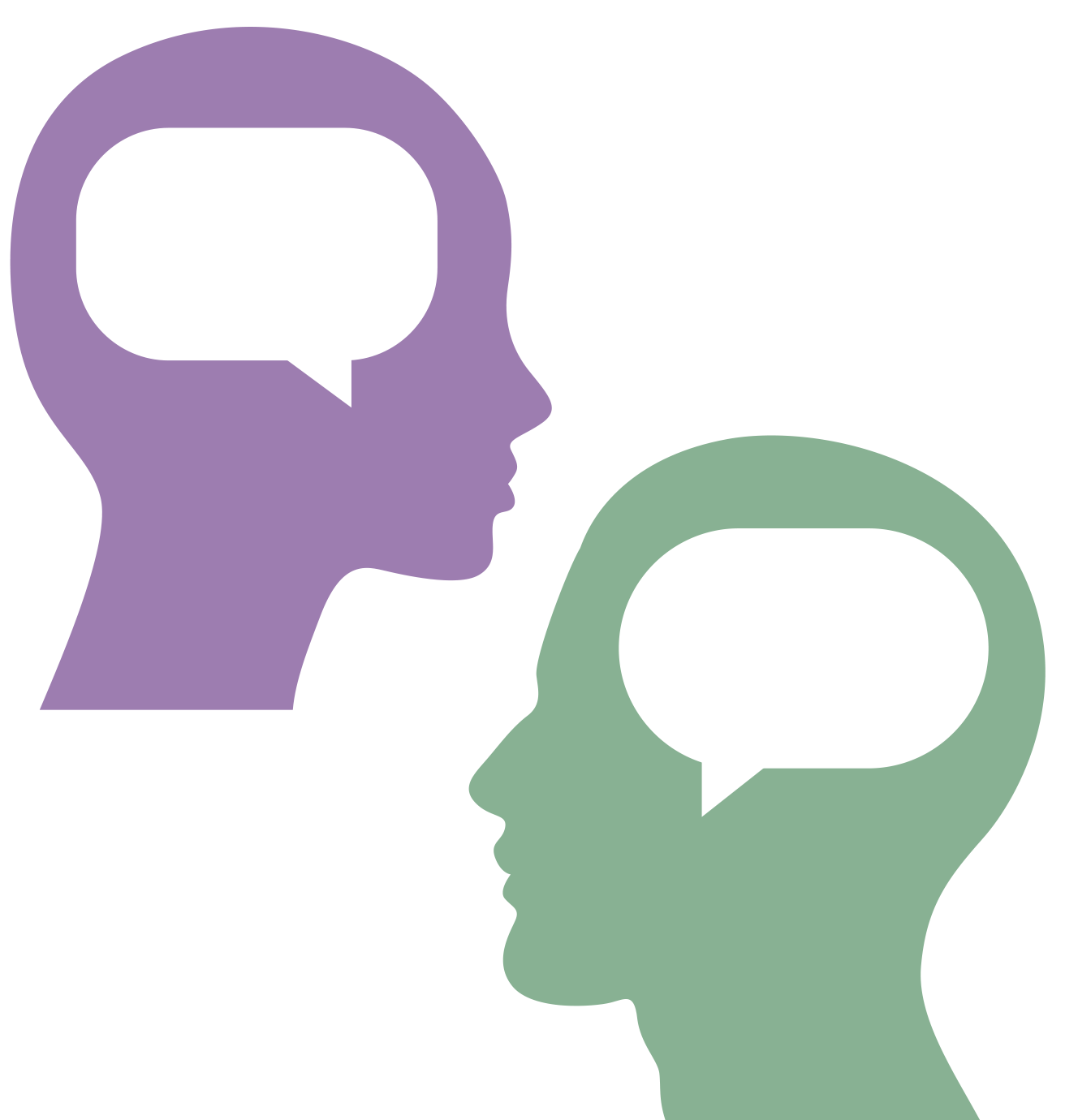 I Notice, I Wonder
What did you notice when watching the video?  
What questions did you have?  
Jot these down and be ready to discuss.
[Speaker Notes: Instructional Strategy Source: https://learn.k20center.ou.edu/strategy/180]
Research a Tribal Government
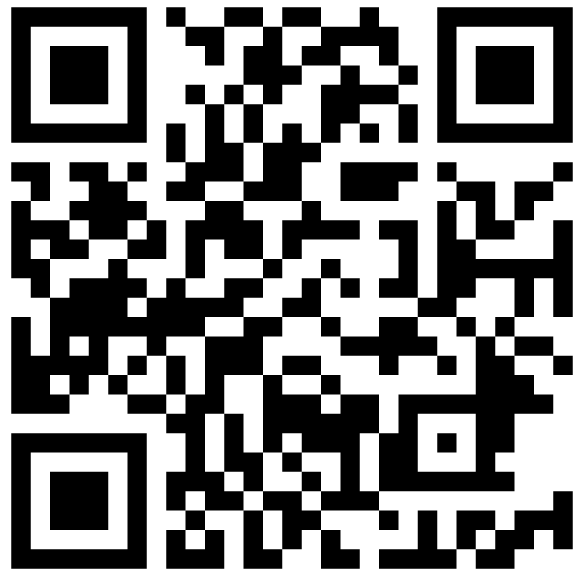 Navigate to the Wakelet “Oklahoma Tribes and Their Constitutions.”
Peruse the various tribes and where they reside in Oklahoma.
Choose one and click on the link to their constitution.
wakelet.com/wake/wg-MYU5_ZZqL8M2cOfhit
[Speaker Notes: Tech Tool Source: https://learn.k20center.ou.edu/tech-tool/2180]
Research a Tribal Government
Once you have agreed on a tribe to research, begin filling out the Note Catcher.
You have 30 minutes to research and fill out the Note Catcher.
Present your research
Using information from your Note Catcher and the tribe’s constitution, create a poster or a Google Slides presentation to present your research to the class.
Be sure to include a picture of the tribe’s leader.
Each group will have five minutes to present.
CUS and Discuss
Circle any important vocabulary.
Underline any information that supported tribal sovereignty.
      Star any information that wounded tribal sovereignty.
Read the History of the Indian Reorganization Act.  
As you read, note important information to use in the CUS and Discuss.
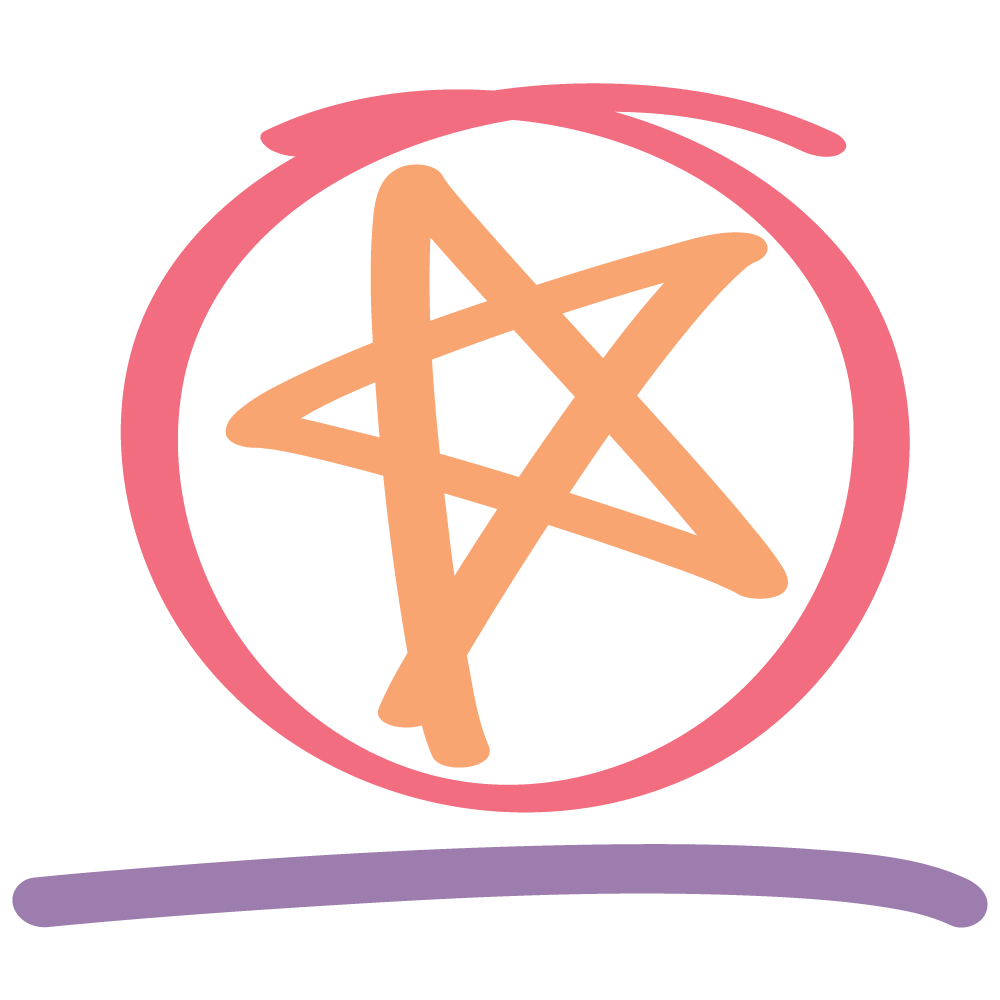 [Speaker Notes: Instructional Strategy Source: https://learn.k20center.ou.edu/strategy/162]
Windows and Mirrors
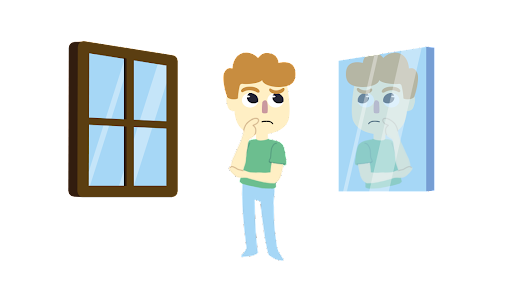 After discussing the reading, answer the following questions.
Windows: What differences do tribal governments have compared to the US government?
Mirrors: How are tribal governments similar to the US government?
[Speaker Notes: Instructional Strategy Source: https://learn.k20center.ou.edu/strategy/948]
Jigsaw
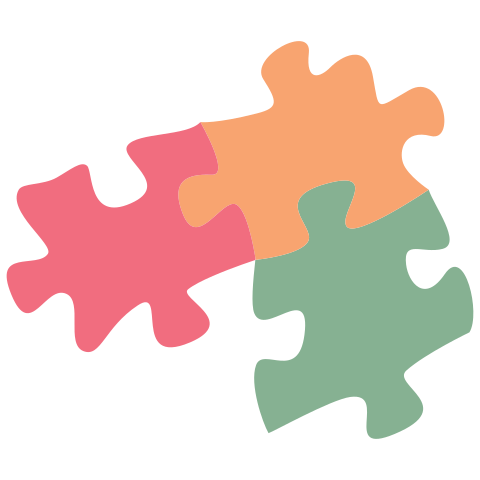 Organize into groups of 4.  
Each person in your group will be given a task with information to capture on the handout. 
Complete the final review as a group.
Be ready to discuss what you learned with the class.
[Speaker Notes: Instructional Strategy Source: https://learn.k20center.ou.edu/strategy/179]
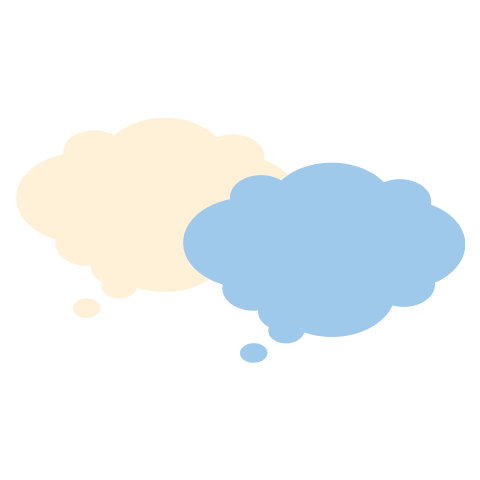 I Think, We Think
I Think: Answer the question, “How do tribes assert their authority?” using as many details from the lesson as possible.  
We Think: Get into groups of four and answer the same question together. 
Be ready to discuss your answer(s) with the whole class.
[Speaker Notes: Instructional Strategy Source: https://learn.k20center.ou.edu/strategy/141]